Was hast du in der Federmappe?
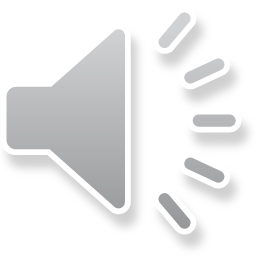 Wie geht es dir heute?
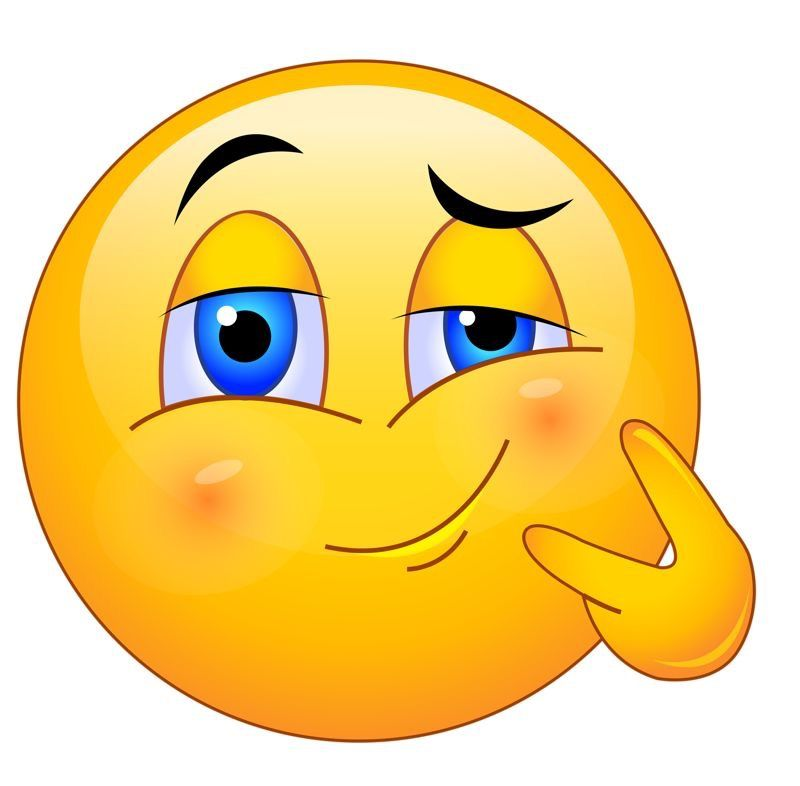 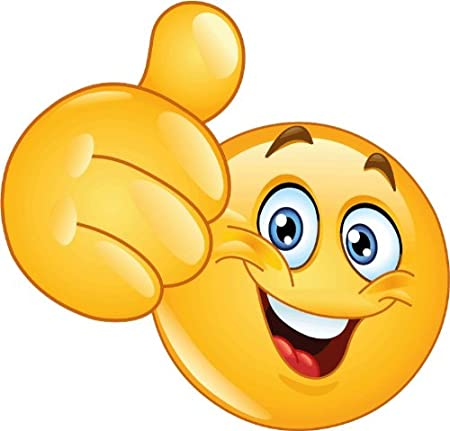 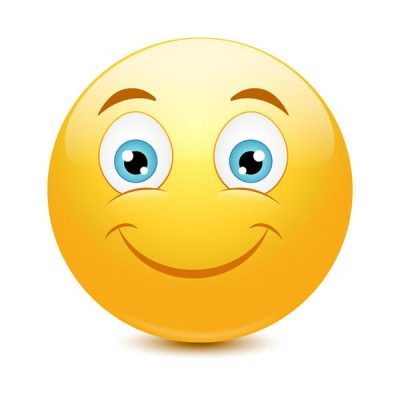 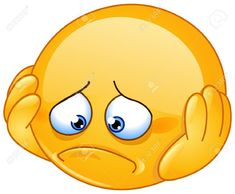 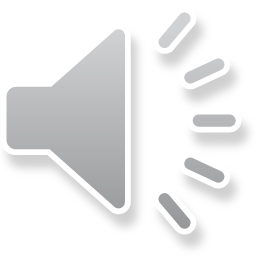 Spiele! Igraj se!
Ponovi nazive školskog pribora.
https://wordwall.net/play/5779/124/863
Ponovi brojeve.
https://learningapps.org/display?v=puofjtwz521
Ponovi množinu imenica.
https://wordwall.net/play/8358/463/730
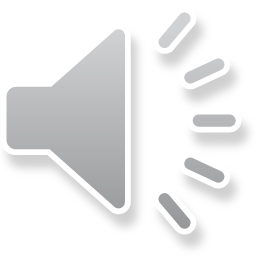 Was ist das?
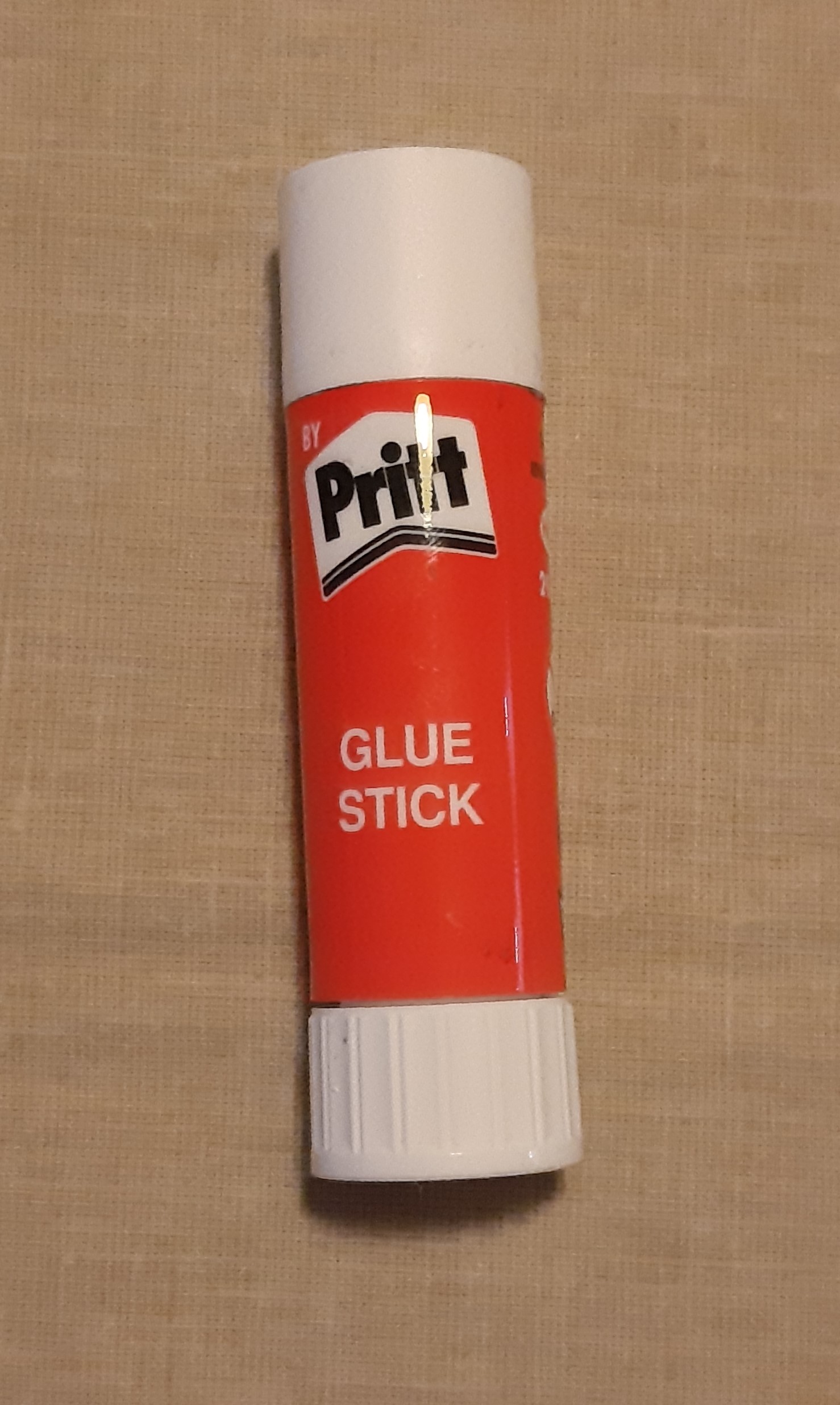 Das ist ein Kleber.
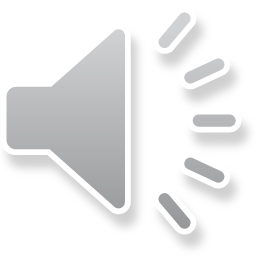 Was ist das?
Das ist ein Lineal.
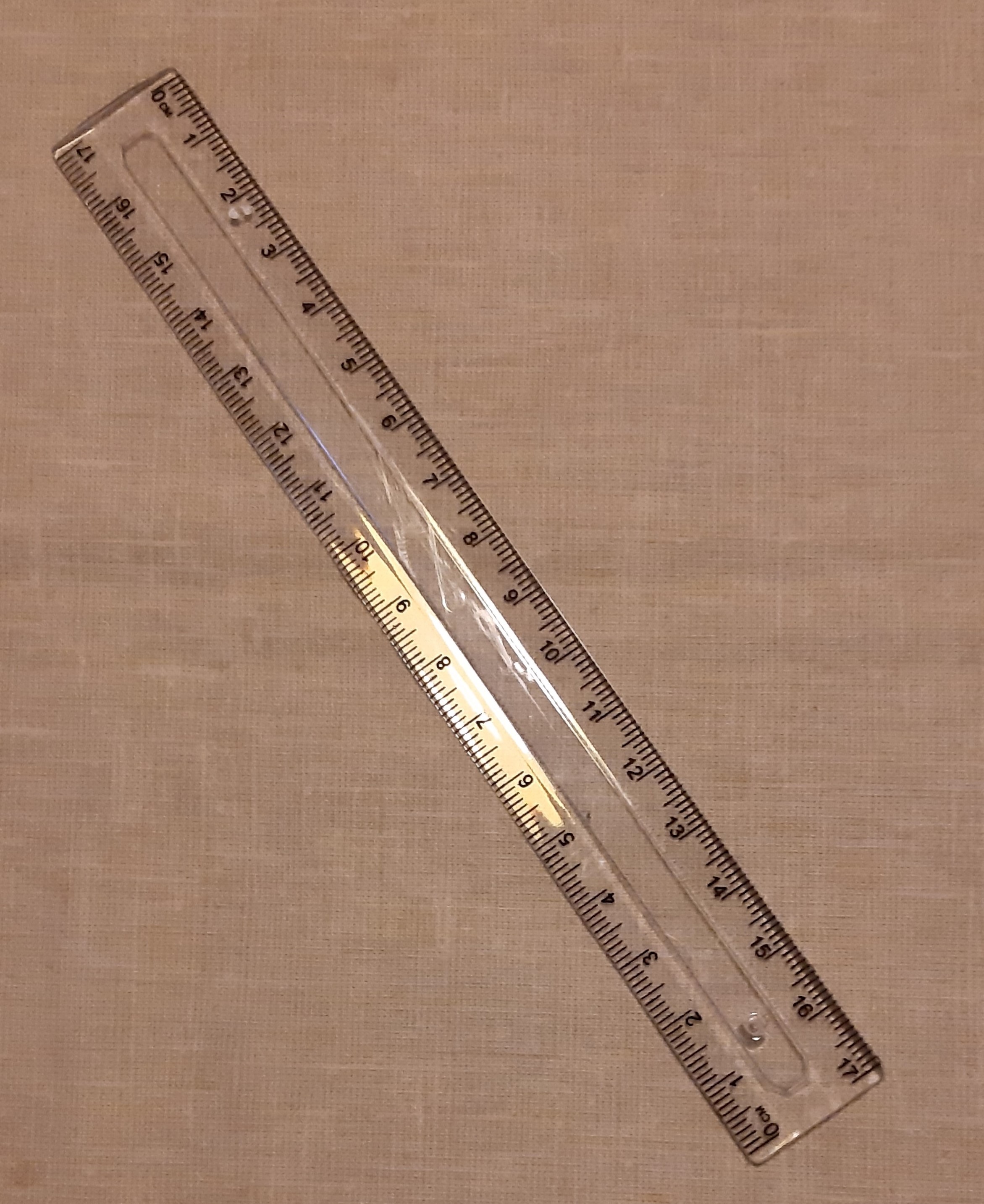 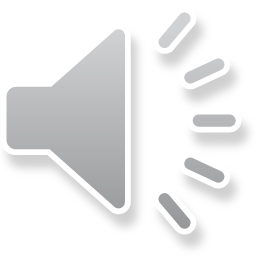 Was ist das?
Das ist eine Federmappe.
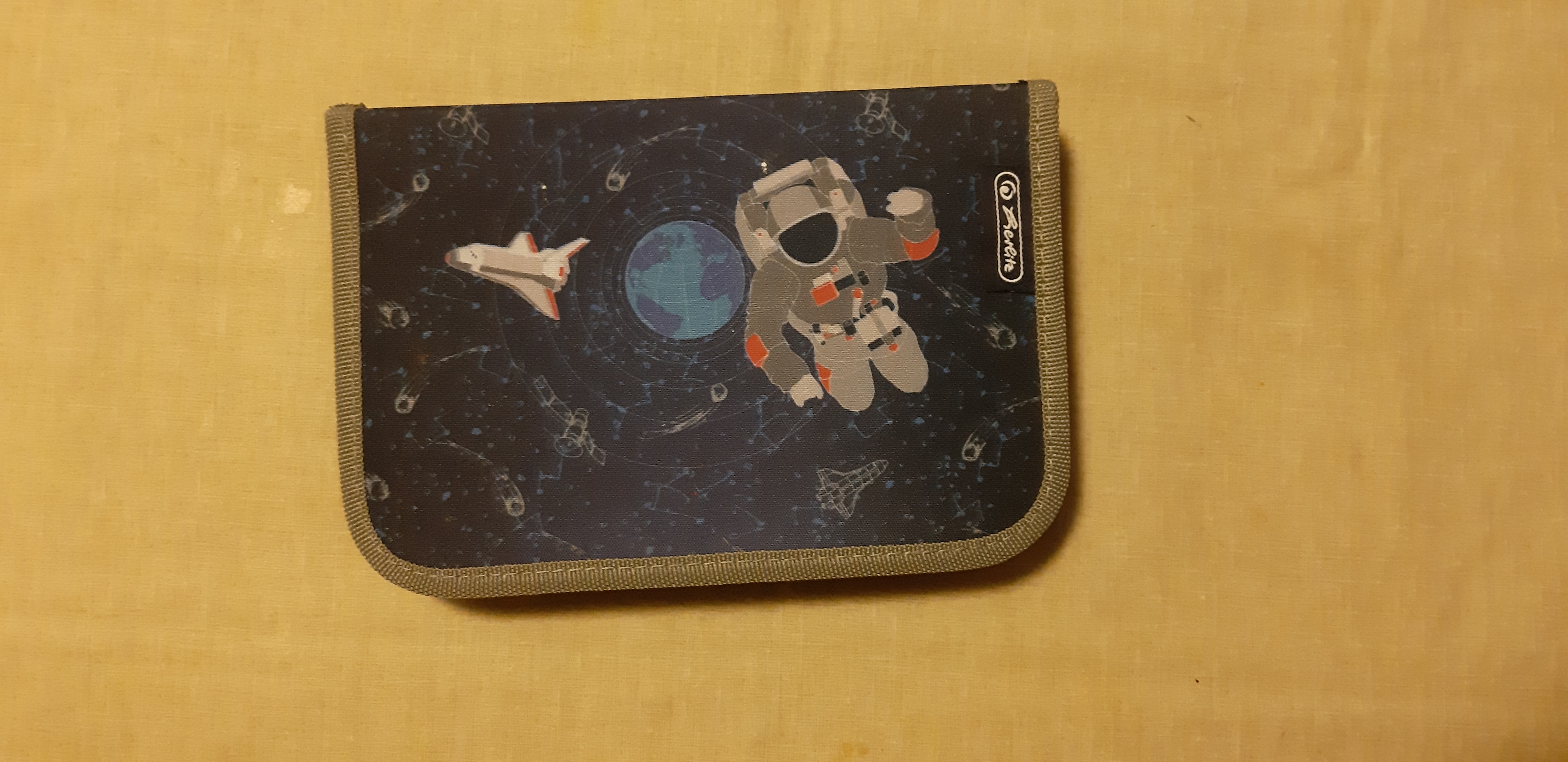 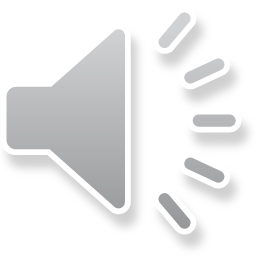 Was hast du in der Federmappe?
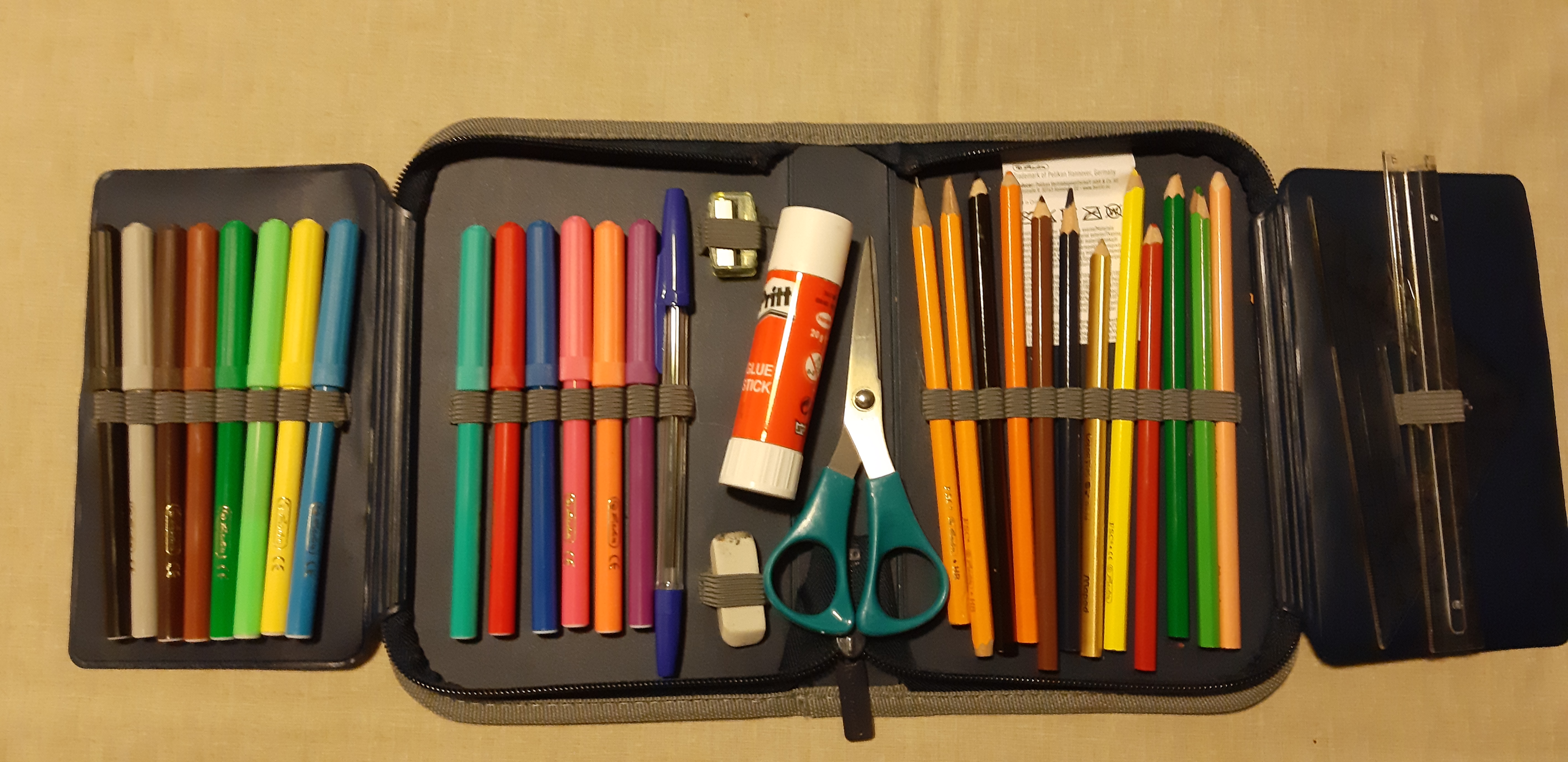 Ich habe ein Lineal.
Ich habe 14 Filzstifte.
Ich habe eine Schere.
Ich habe 10 Farbstifte.
Ich habe einen Kuli
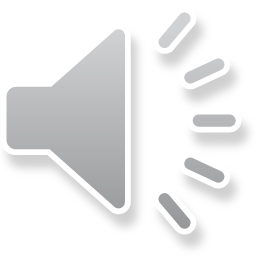 Was hast du in der Federmappe?
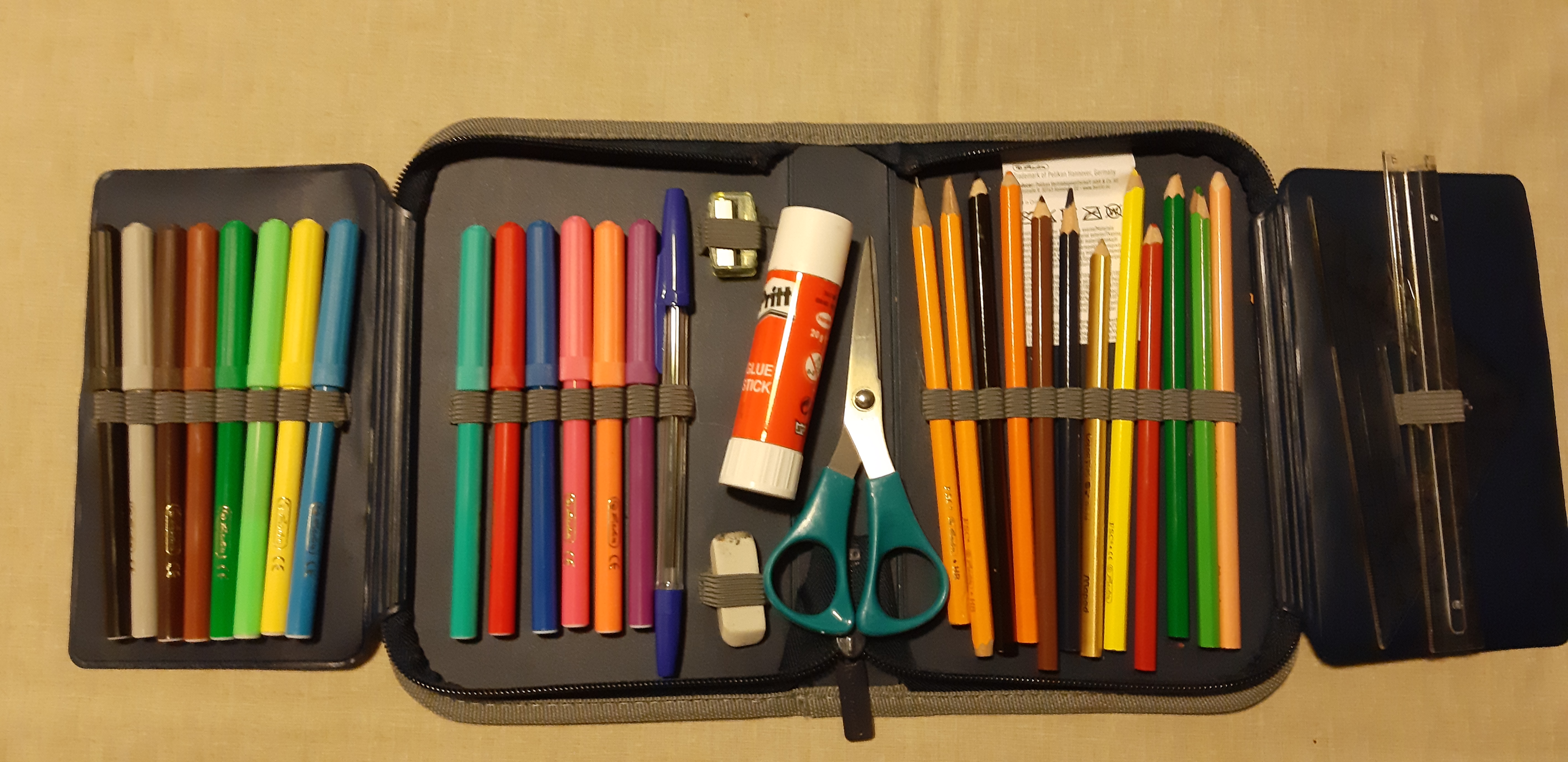 Ich habe
einen Kuli,
einen Radiergummi,
einen Spitzer,
einen Kleber,
eine Schere,
ein Lineal,
vierzehn Filzstifte,
zehn Farbstifte,
zwei Bleistifte.
Prepiši u svoju bilježnicu i napiši što ti imaš u pernici.
 Nauči za slijedeći sat nabrojati stvari u svojoj pernici.
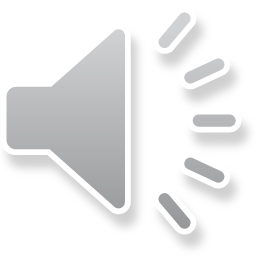 Auf Wiedersehen, Kinder!
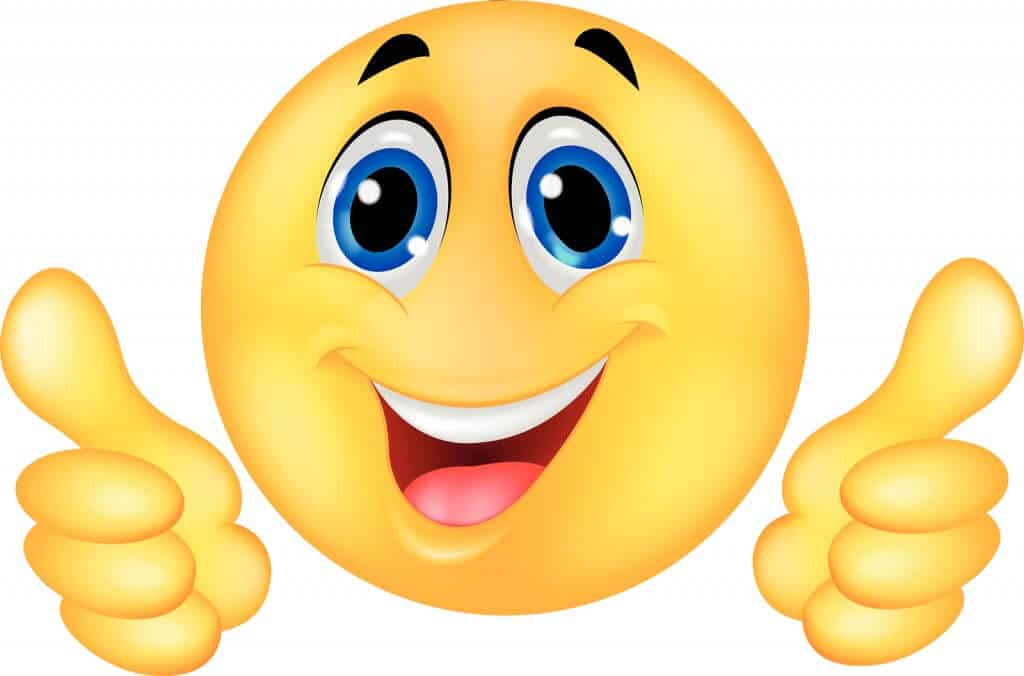 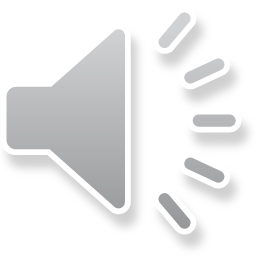